Muon Collider 2011
June 27 – July 1, 2011 , Telluride, Colorado
Simulation of High-Intensity
Mercury Jet Targets

Roman Samulyak, Tongfei Guo

AMS Department, Stony Brook University
and
Computational Science Center
Brookhaven National Laboratory
Mercury Target Simulation Program
FronTier MHD, a 3D code with explicitly tracked interfaces of multiphase / free surface fluids has been developed and used for mercury target simulations. New SPH code is in progress
Compressible and incompressible MHD regimes
Homogenized and discrete bubble models for cavitation
Realistic equation of states

Simulation studies focus  on
Distortion of mercury jets entering solenoid magnets
Disruption of mercury targets interacting with proton pulses
Benchmark with MERIT experimental data
Studies of the muon collider vs. neutrino factory targets
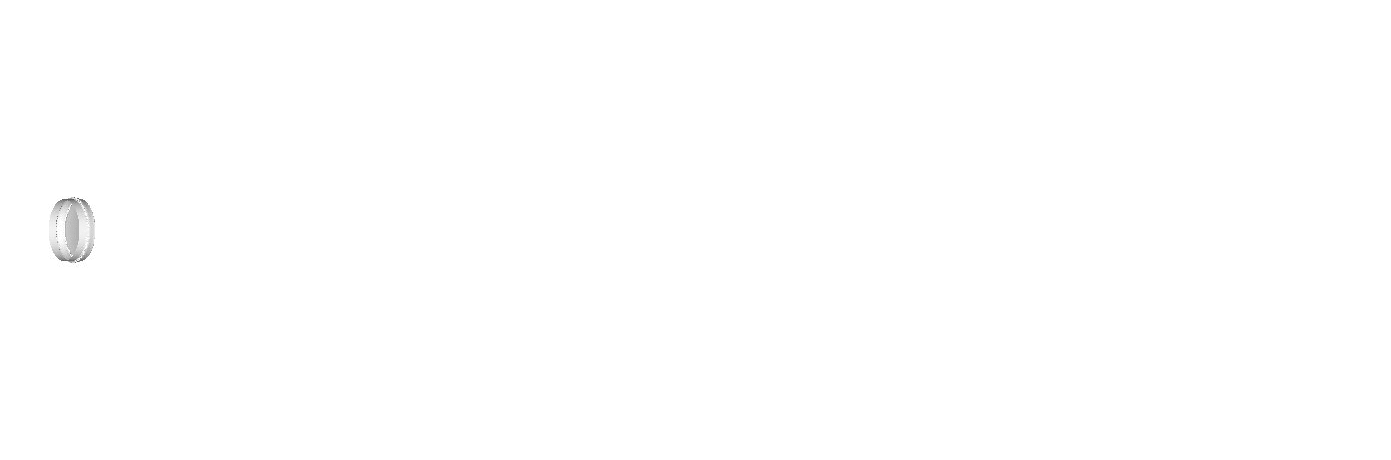 FronTier simulation of high speed jet cavitation and breakup
The FronTier Code
FronTier is a parallel 3D multiphysics code based on front tracking
 Explicit tracking of material interfaces in free surface / multiphase flows 
 Physics models include 
 Compressible fluid dynamics
 MHD
 Flow in porous media
 Realistic EOS models, phase transition models
 Exact and approximate Riemann solvers
 Adaptive mesh refinement
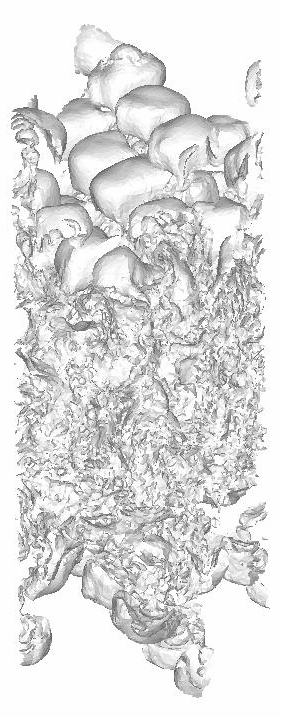 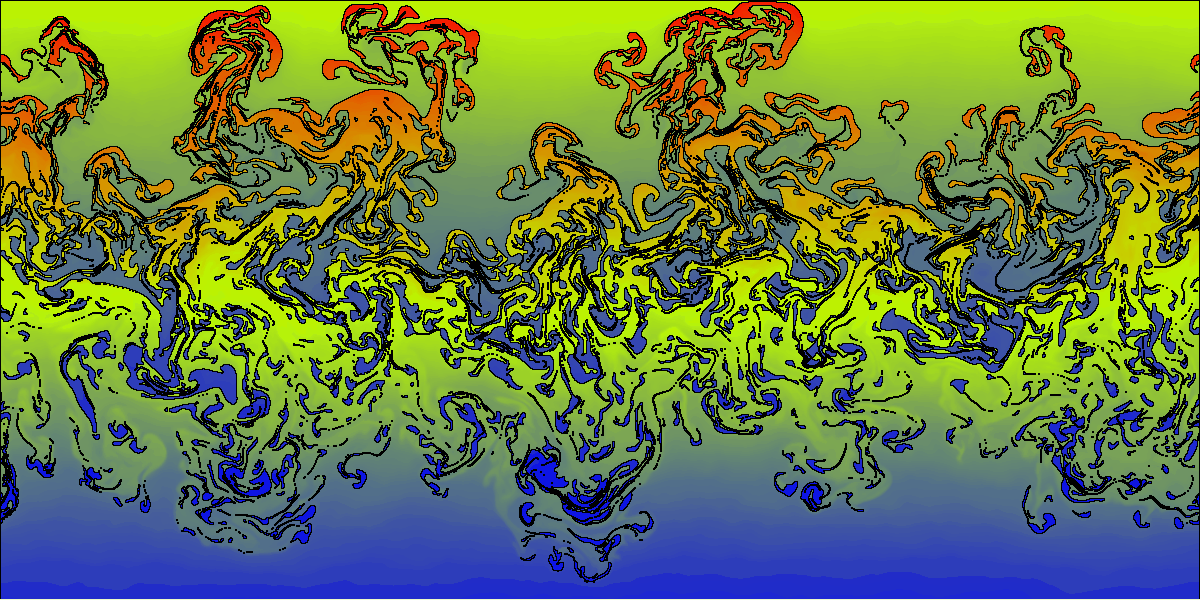 Turbulent fluid mixing.
Left: 2D
Right: 3D (fragment of the interface)
3
New Smoothed Particle Hydrodynamics (SPH) Code
A new code for free surface / multiphase MHD flows is being developed based on SPHYSICS from U. of Manchester  
 SPH is a Lagrangian method based on particles
 Several smoother particle kernels, Riemann solvers, MUSCL-based schemes
 Advanced time stepping (Predictor-corrector, Verlet scheme, symplectic schemes)
 Easily adaptable to GPU architectures
 Complementary code to FronTier
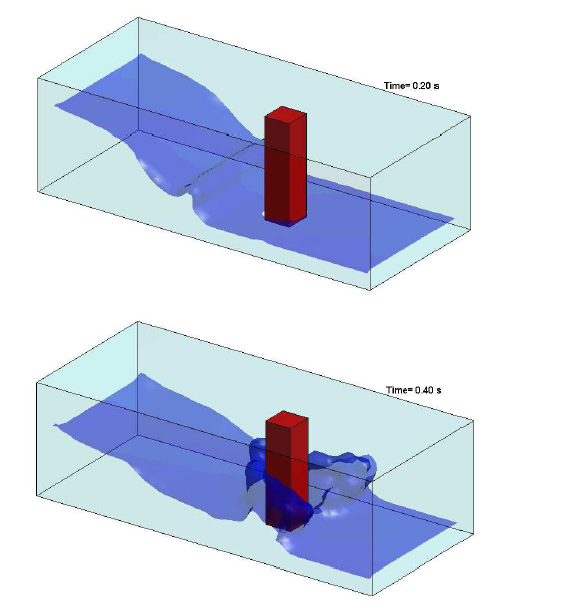 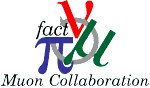 MHD Simulation of the mercury jet interaction with proton pulses
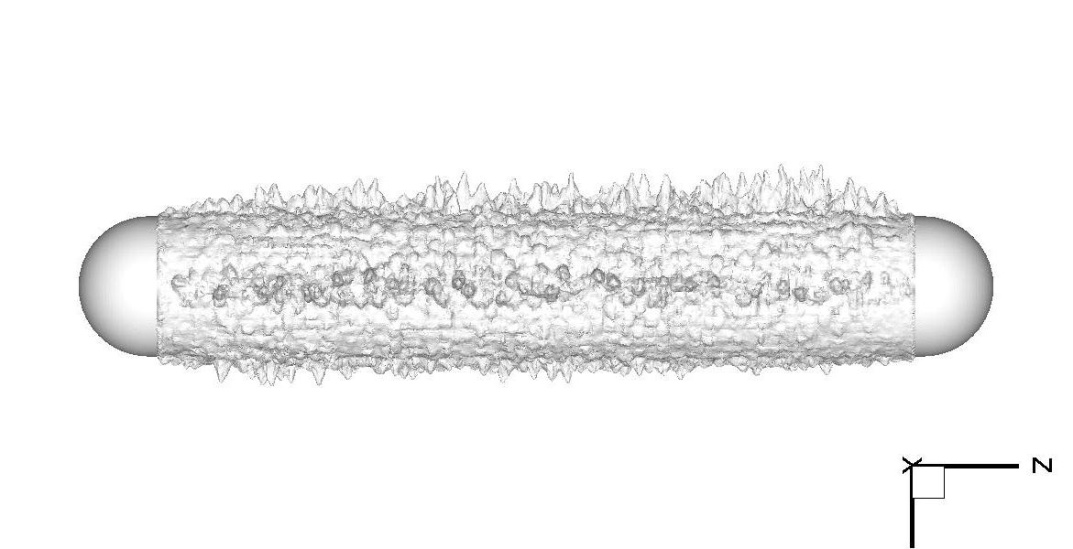 Performed simulations of initially cylindrical and elliptical jets interacting with proton pulses in magnetic fields
Simulations predicted cavitation and surface filamentation
Magnetic field reduced the amount of cavitation and velocity of filaments
Reasonable agreement with MERIT experiments on disruption velocities
0T
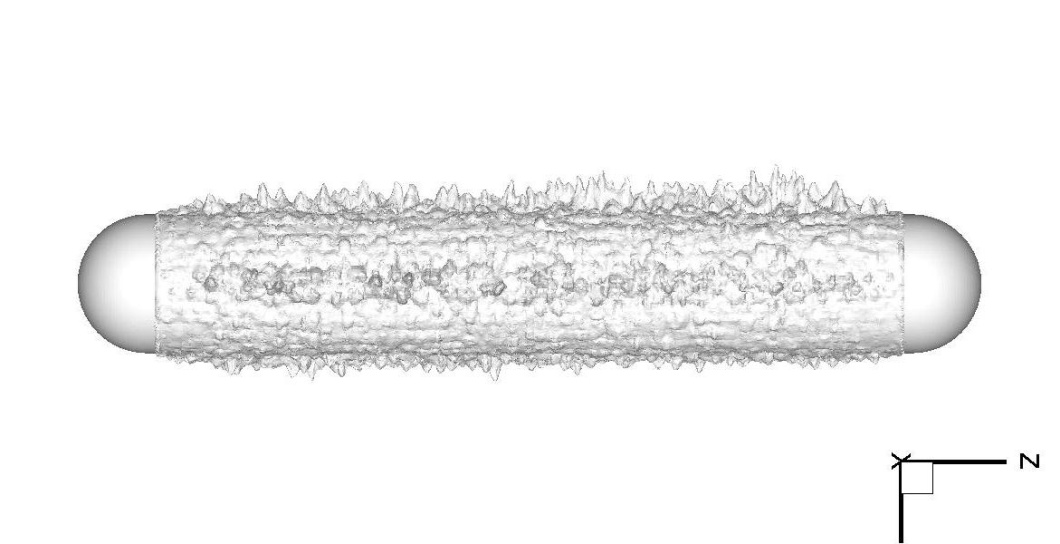 5T
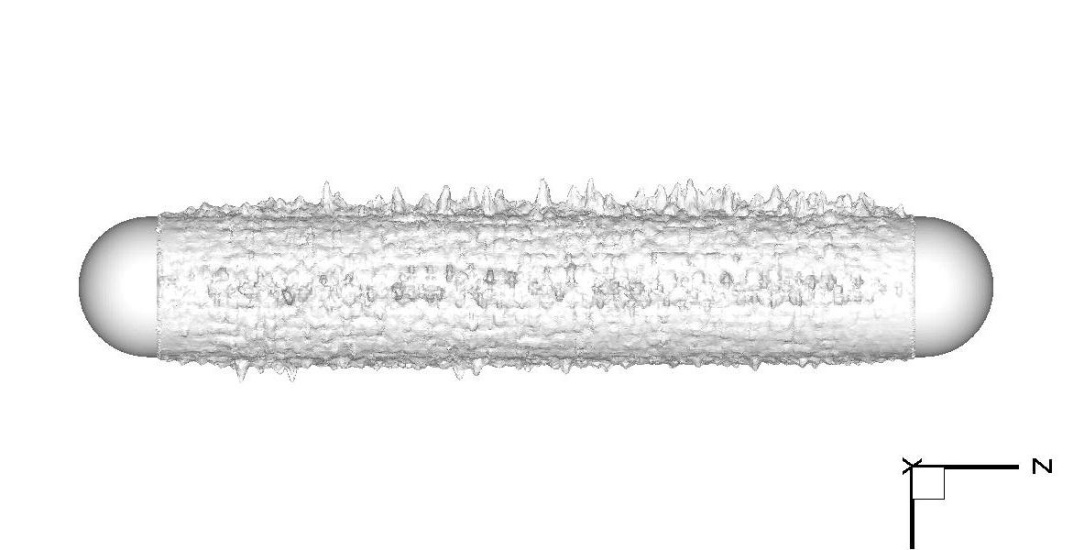 10T
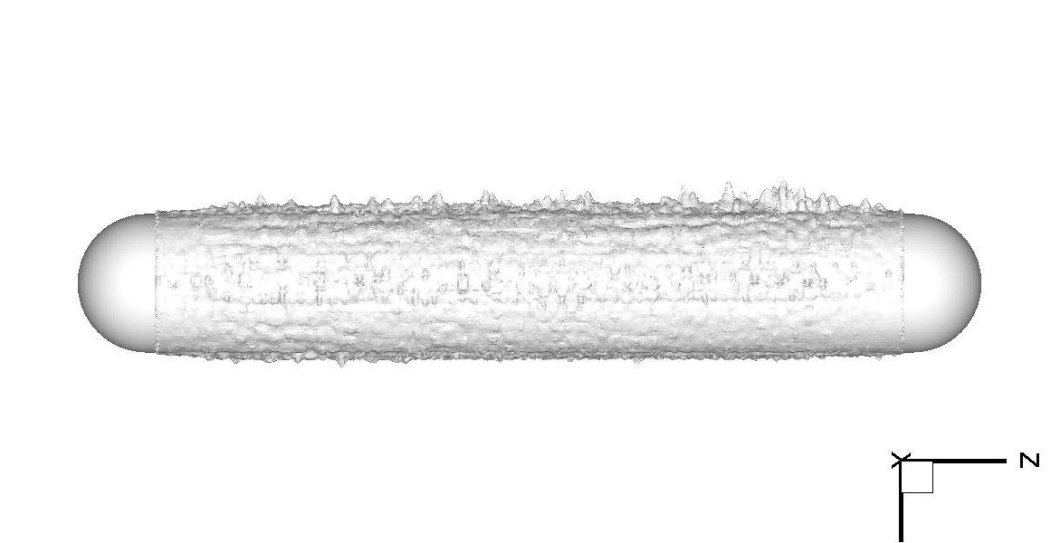 15T
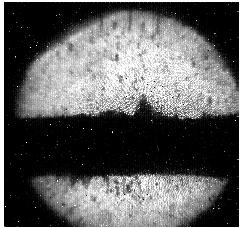 Mercury jet surface at 150 microseconds after the interaction with 12 teraproton pulse
Image from MERIT experiment,  B=10T
Cavitation and growth of surface filaments
To obtain the expansion velocity along the jet surface, we evaluate the expansion length in 4 typical positions. 14 GeV, 10 teraproton beam was used for energy deposition calculation
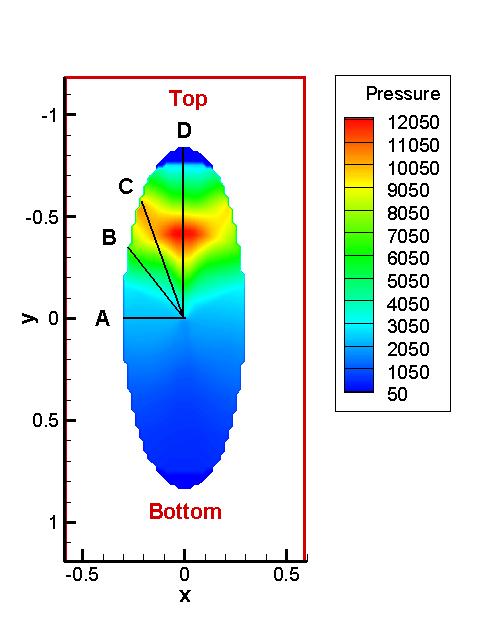 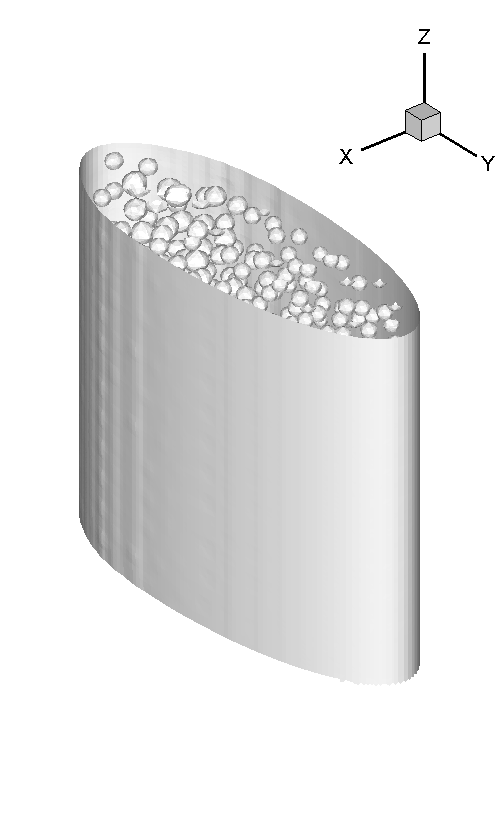 Growth of surface filaments
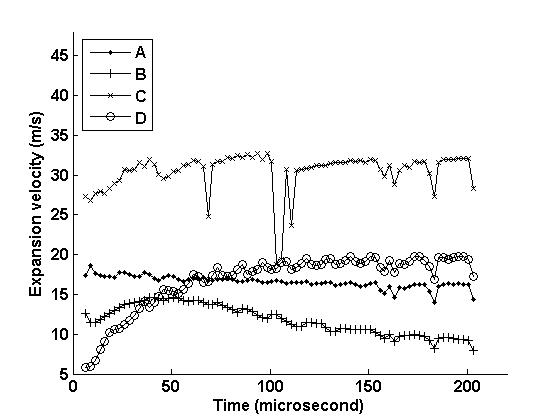 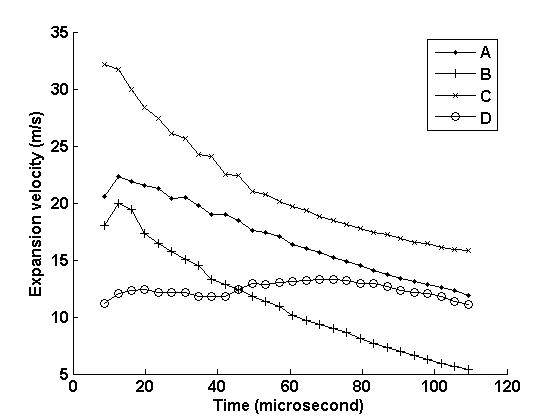 No magnetic field
B=10T
Muon Collider vs Neutrino Factory
Beam: 8 GeV, 4 MW, 3.125e15 particles/s, r.m.s. rad = 1.2 mm
Muon Collider:
15 bunches / s
66.7 ms interval
208 teraproton per bunch
Neutrino Factory:
150 bunches / s
6.67 ms interval
20.8 teraproton per bunch
Maximum pressure (estimate):
Muon Collider:  Pmax = 110 kbar
Neutrino Factory: Pmax = 11 kbar
Muon Collider
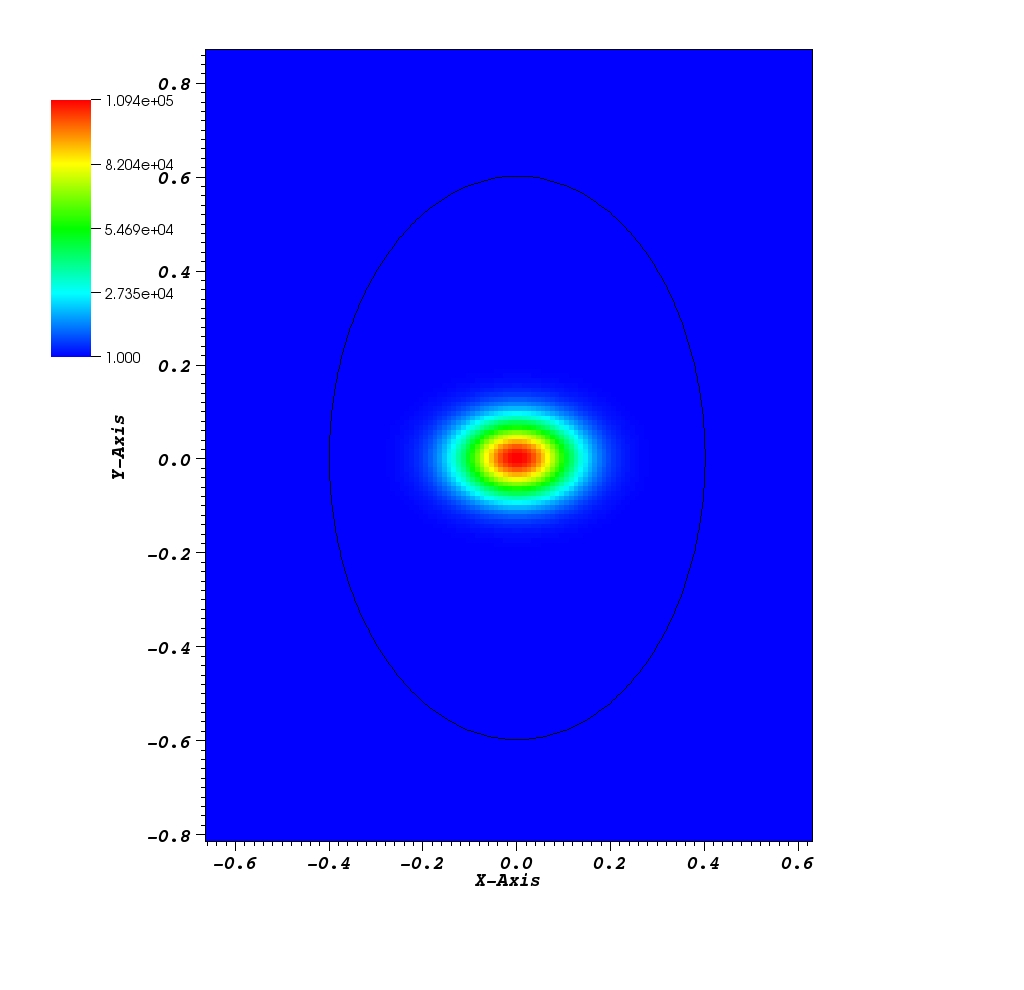 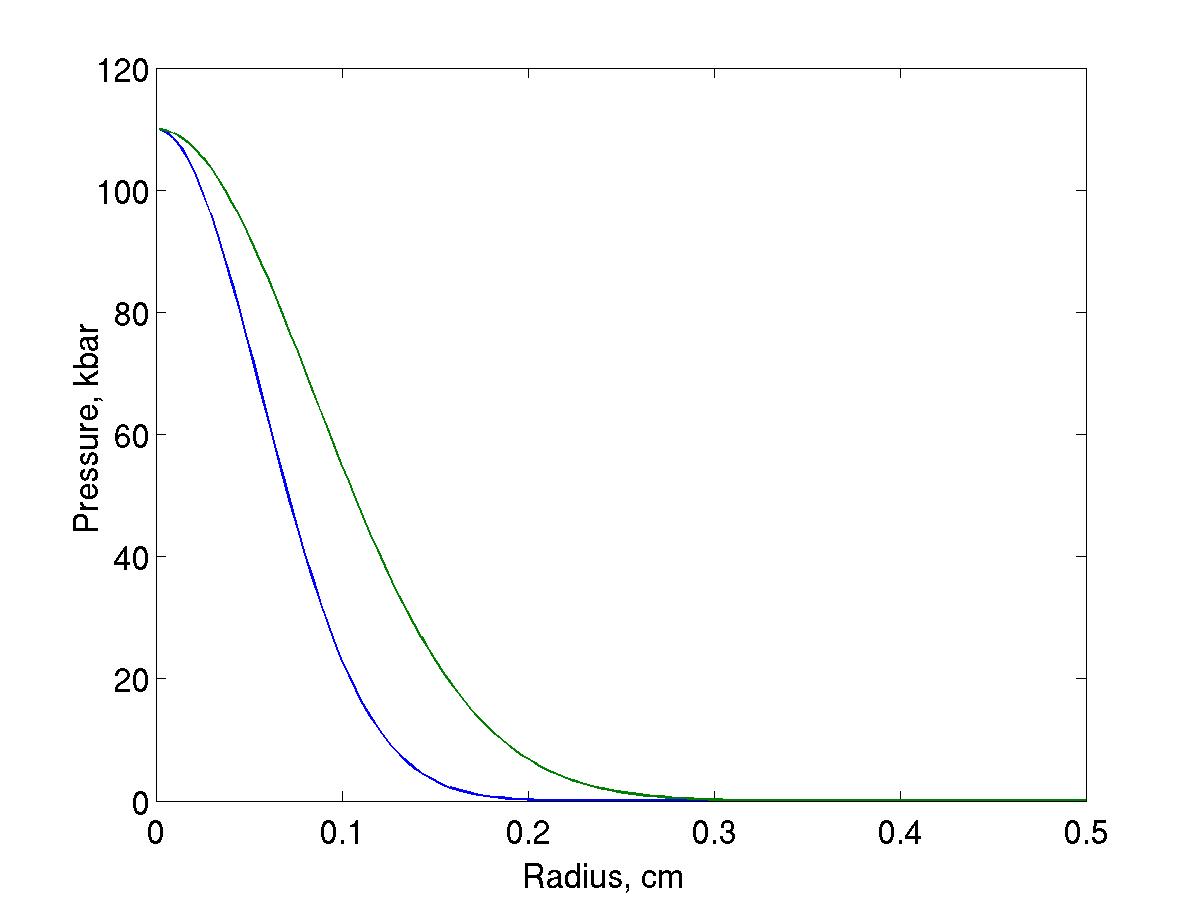 Jet disruption velocity: 103 m/s
Neutrino Factory
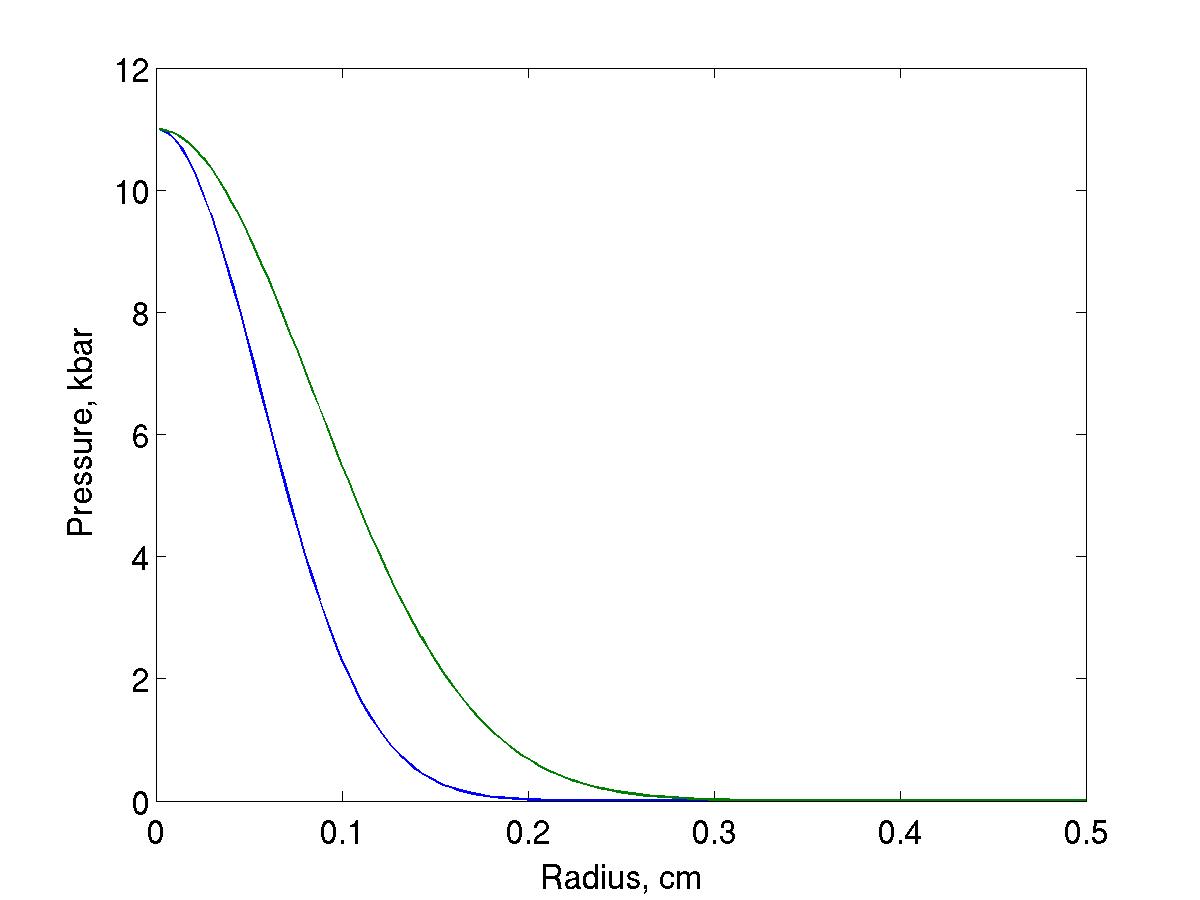 Jet disruption velocity: 25 m/s
SPH simulation of mercury jet dump (3D)
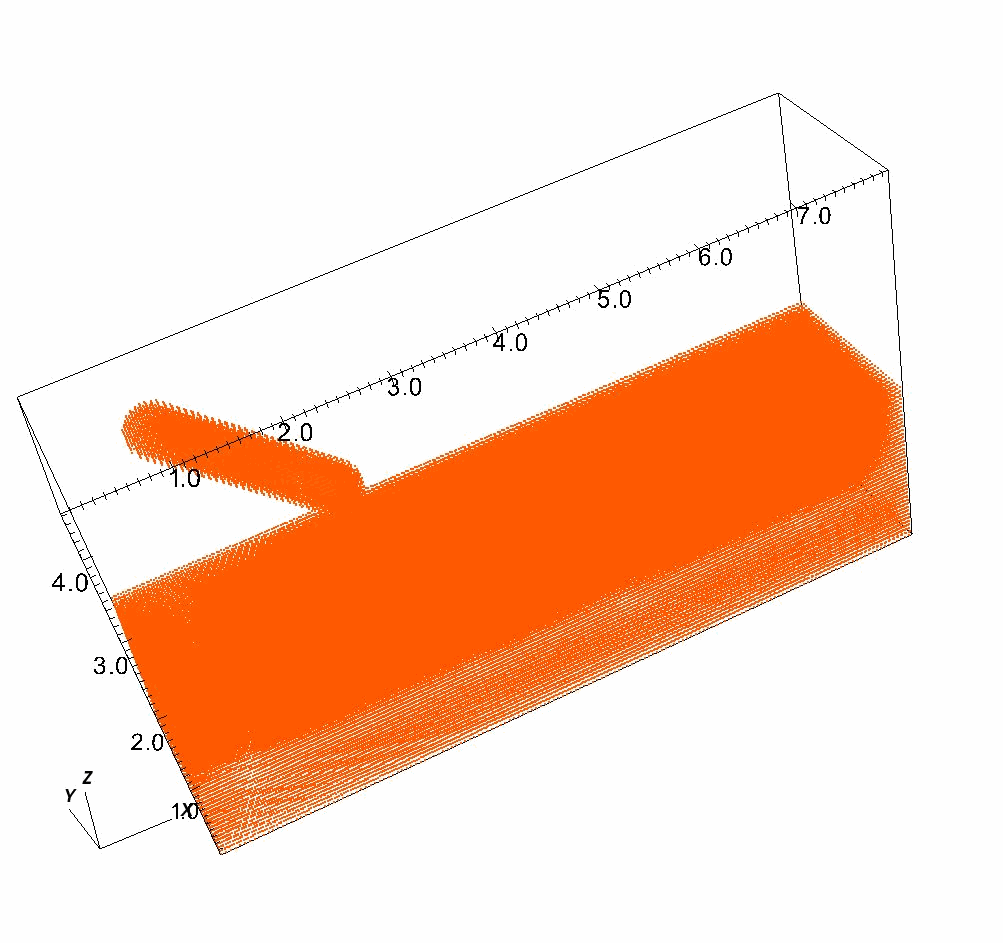